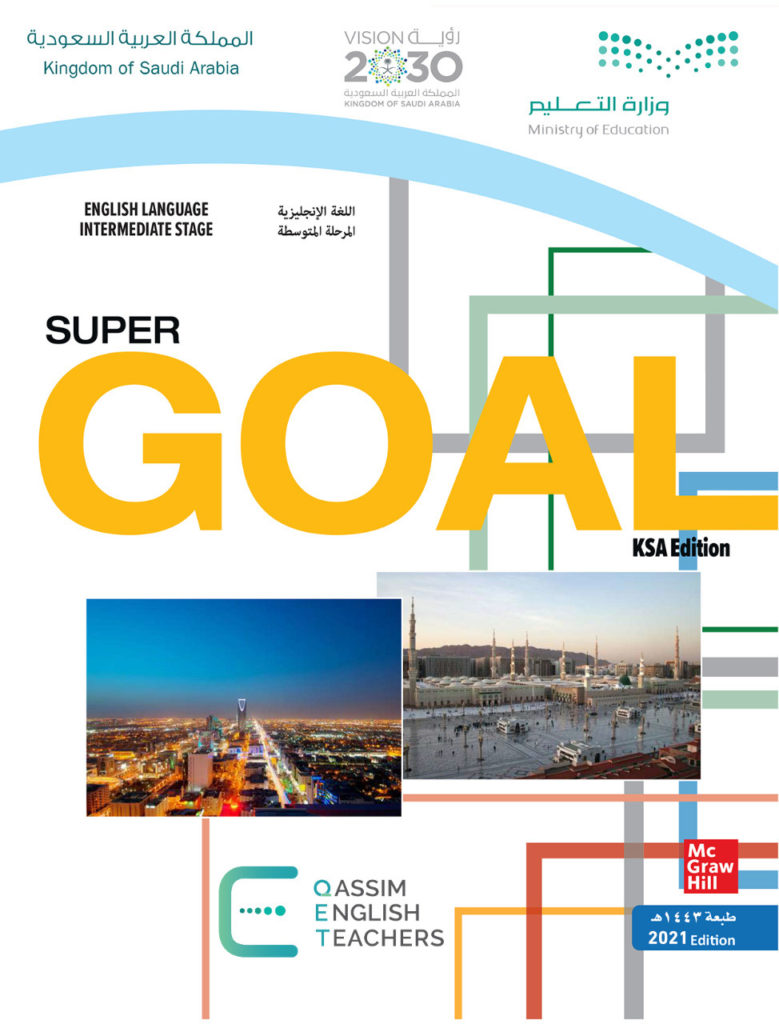 Unit 5
Since when?
Writing
بسم الله الرحمن الرحيم
Day:

Date:
Inventions
Learning Objectives
Discuss the topic based on Ss’ information
1
2
3
4
5
Write about most important possessions
Use possessive pronouns or possessive adjectives correctly
Use demonstrative pronouns and adverbs correctly
Use relative pronouns correctly
Page 56
Writing
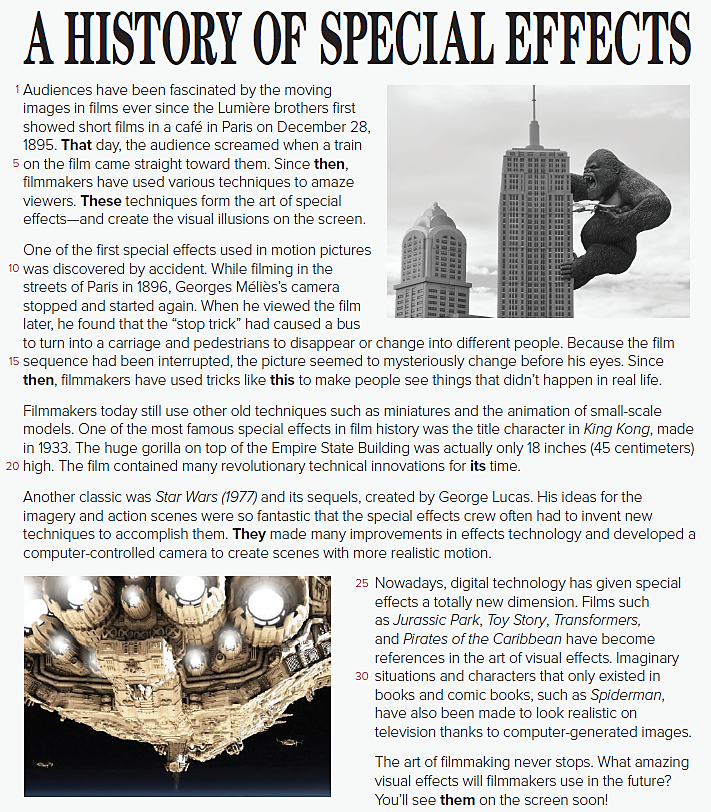 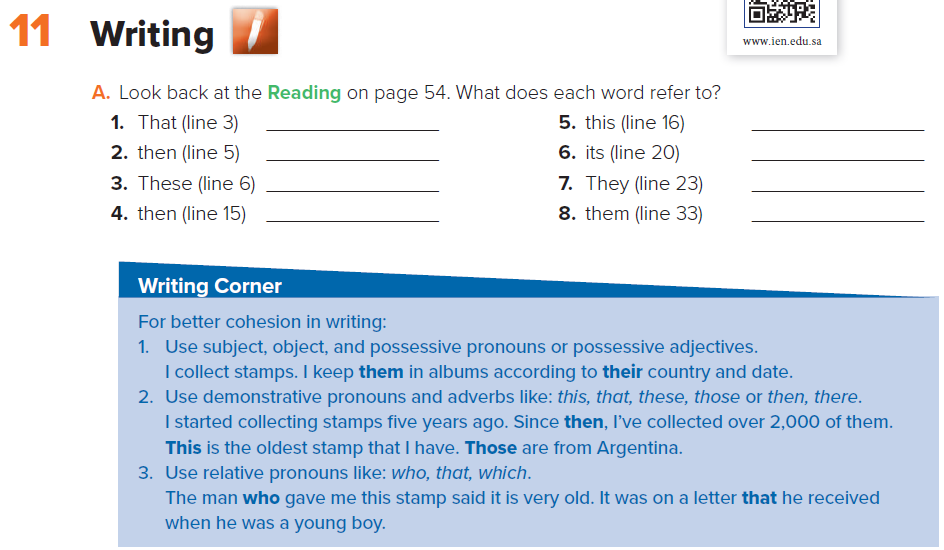 December 28, 1895
December 28, 1895
Techniques filmmakers use
1896
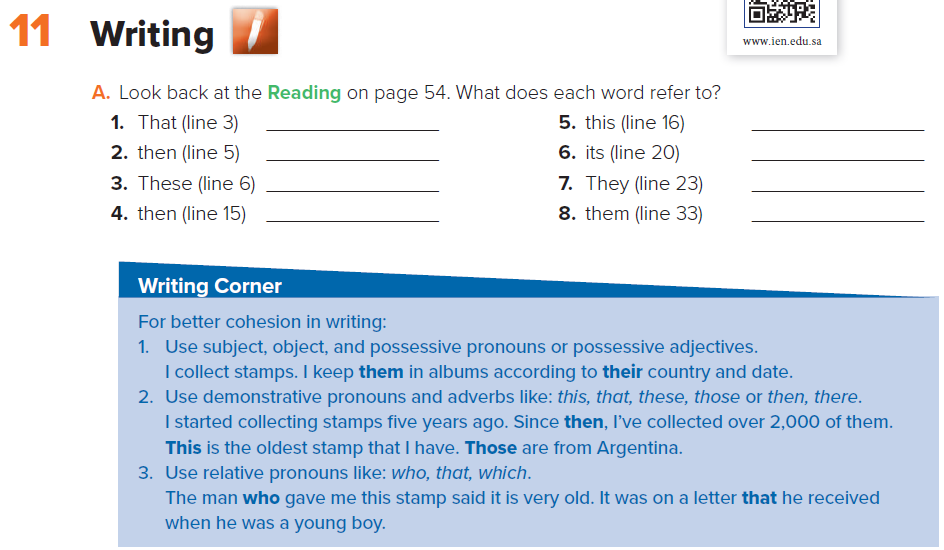 The “stop trick”
The film king kong
The special effects crew
Amazing visual effects
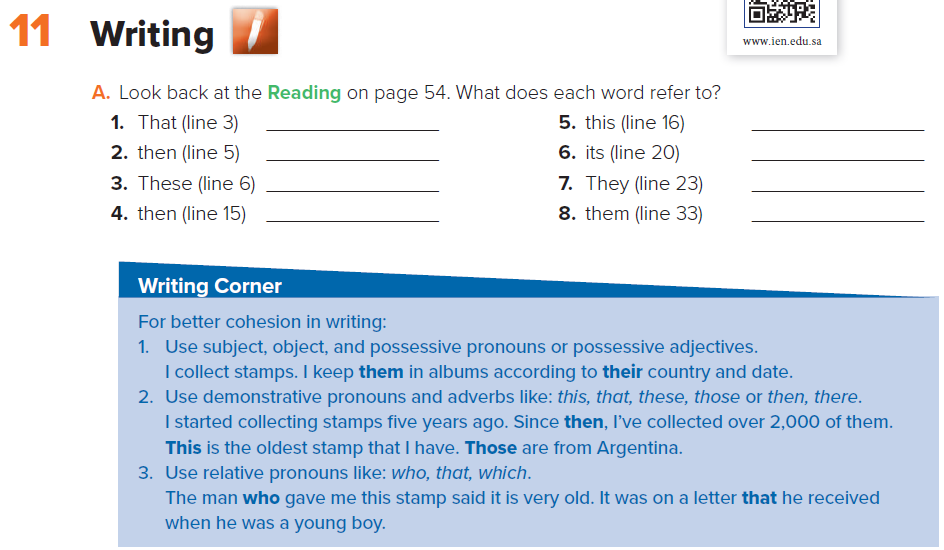 Writing
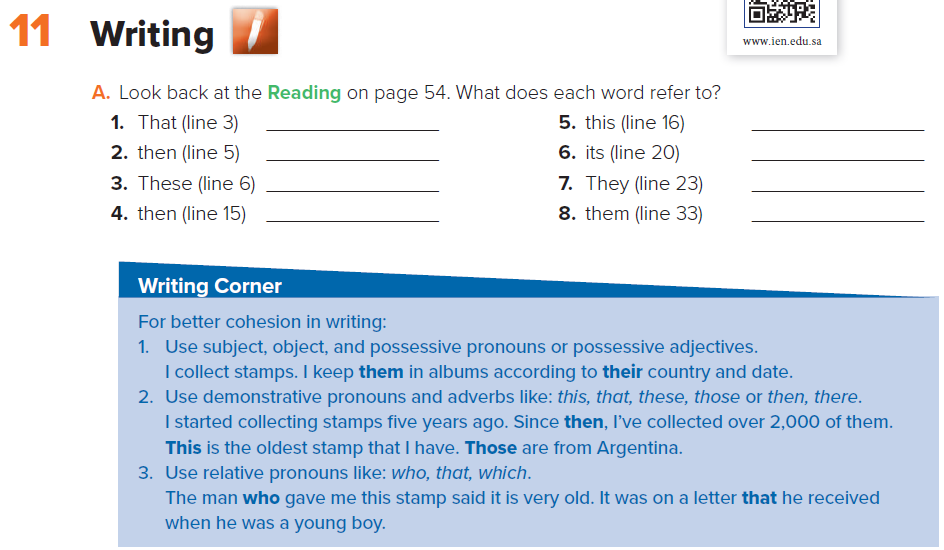 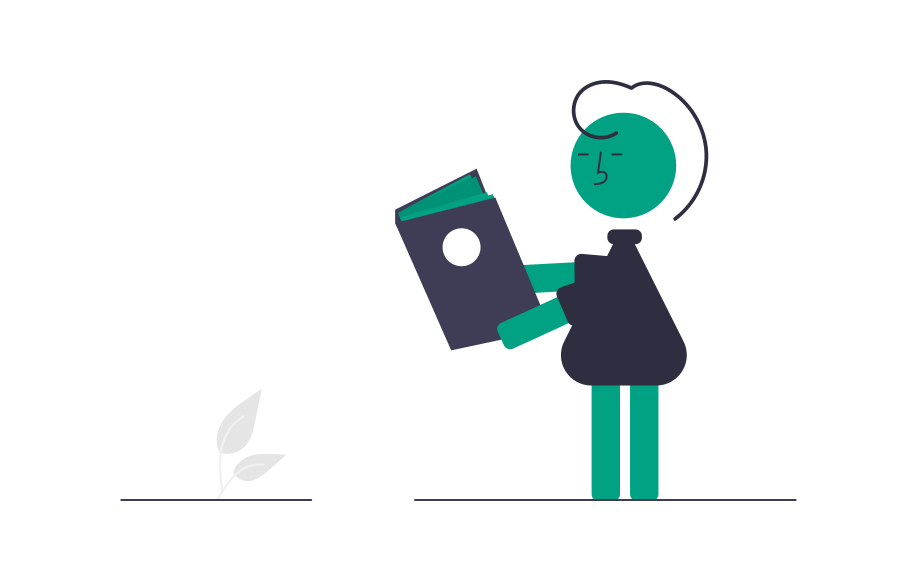 Page: 56
Pronouns
Definition: A word that takes the place of a noun, noun phrase, or noun clause
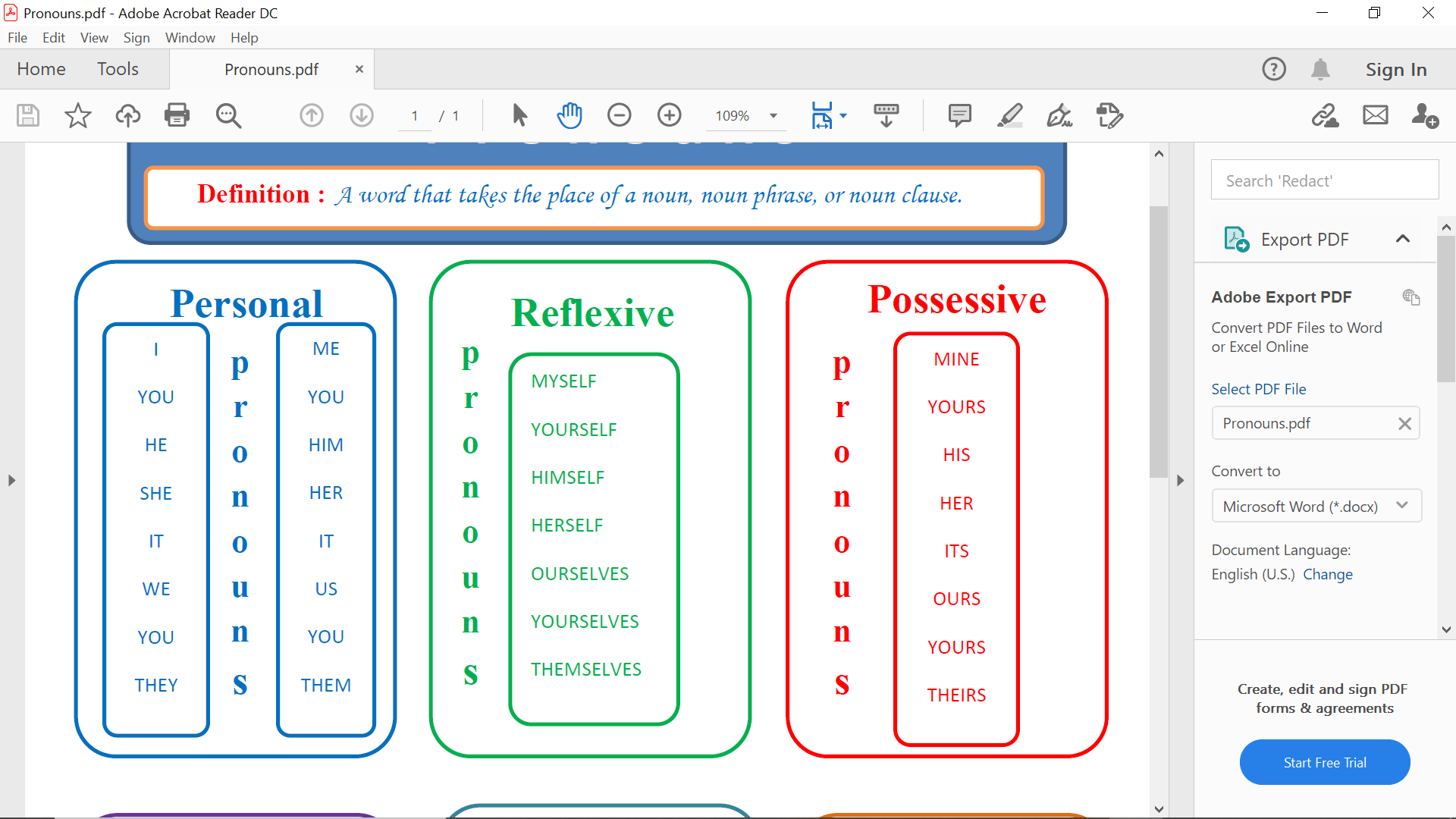 Pronouns
Definition: A word that takes the place of a noun, noun phrase, or noun clause
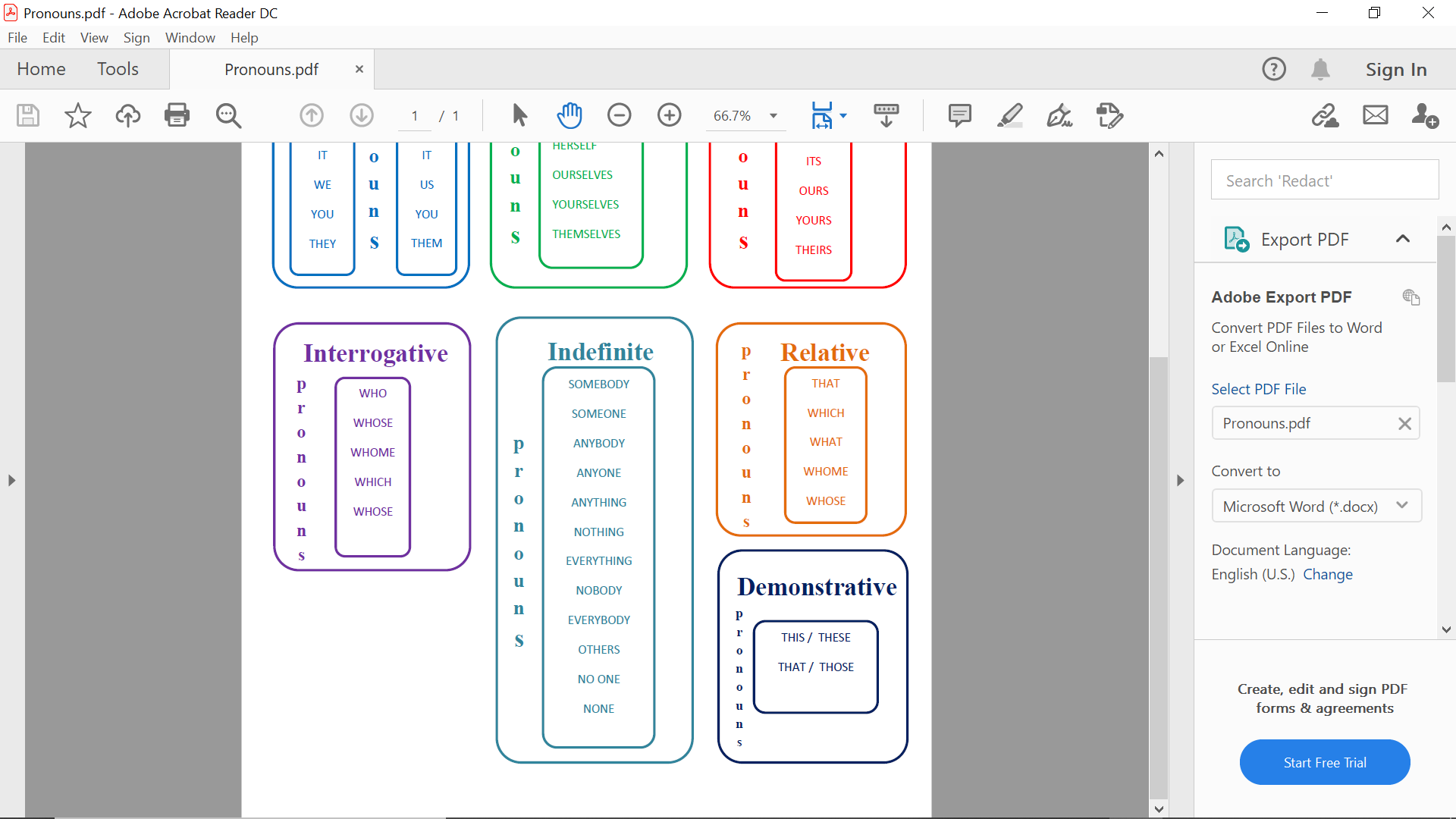 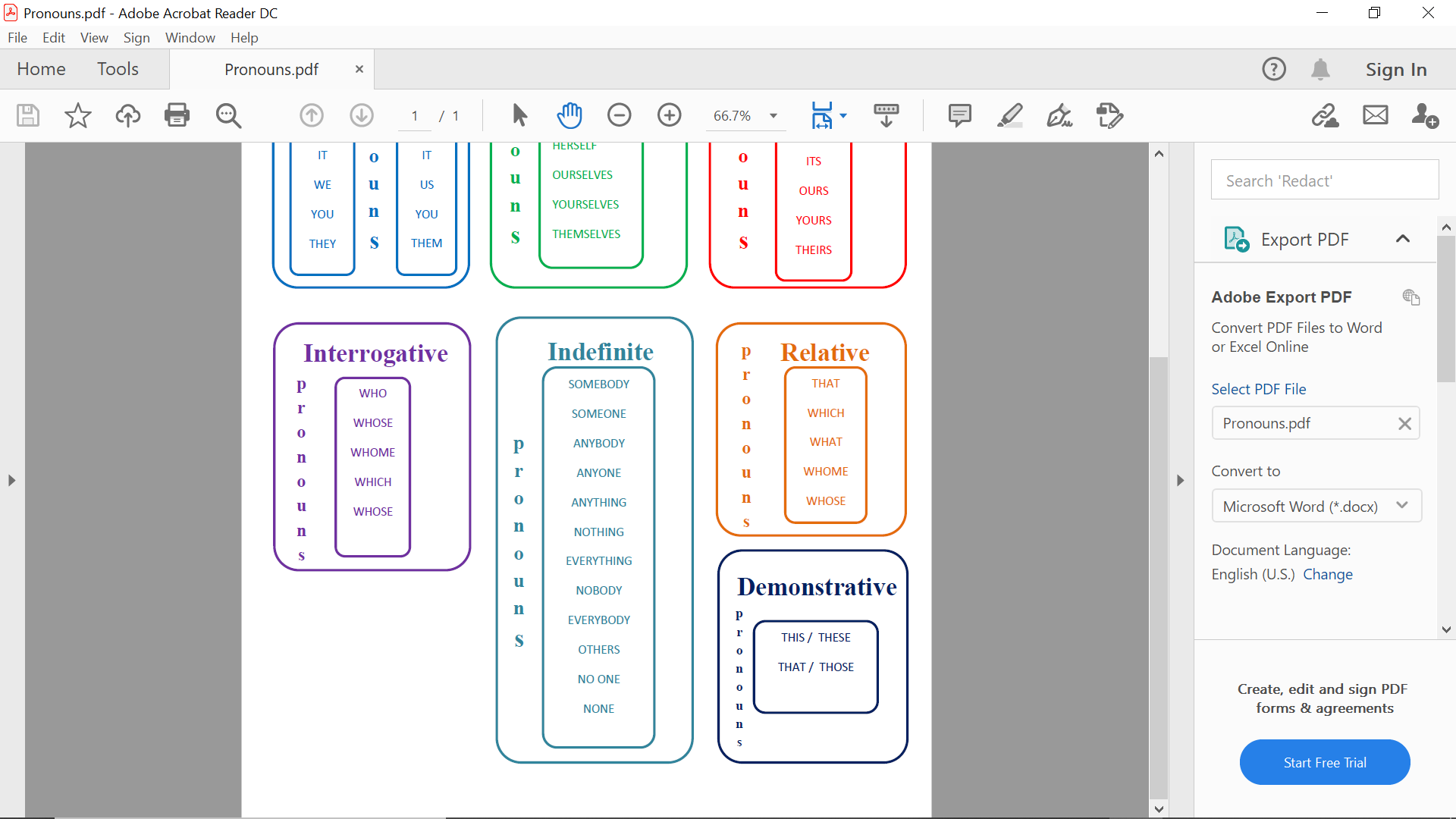 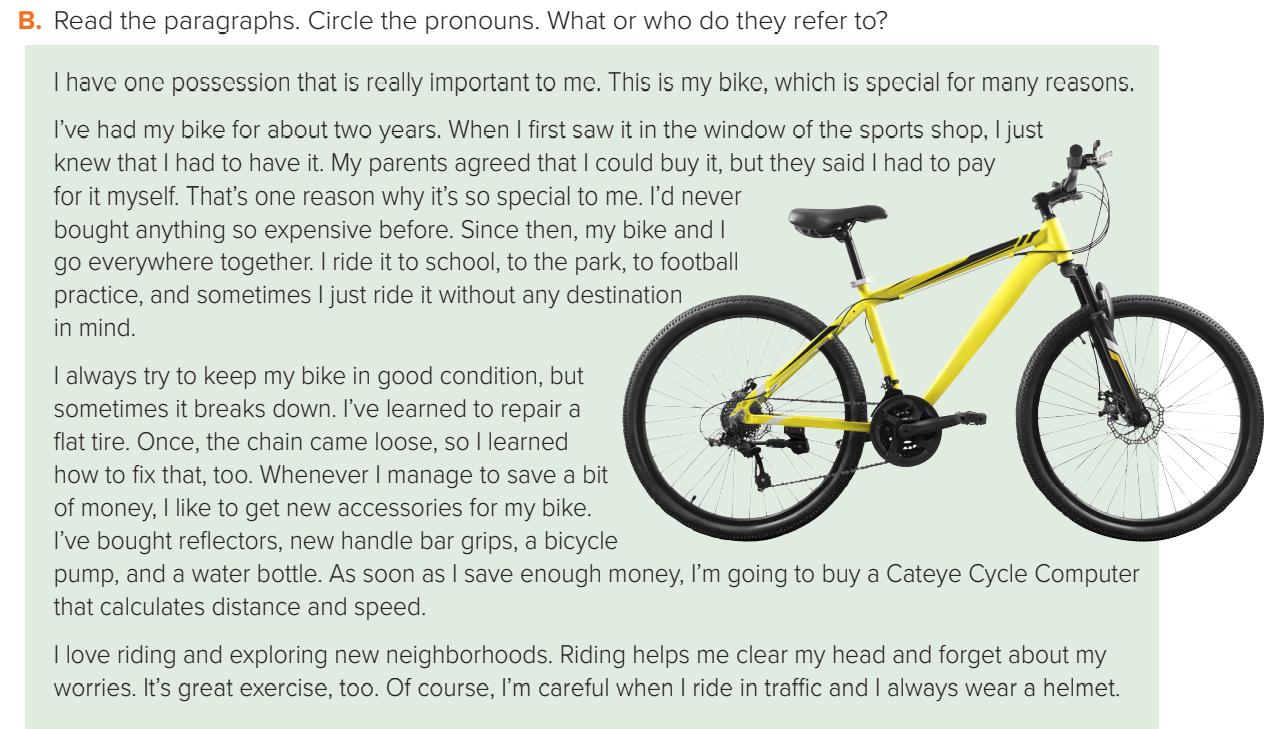 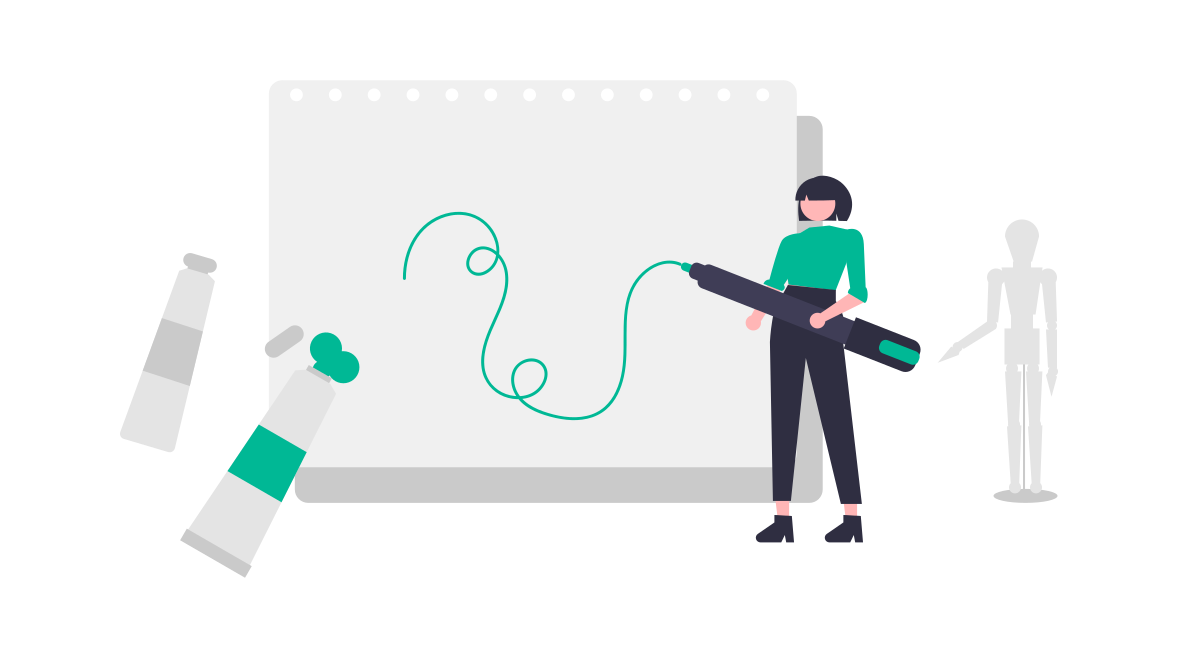 Paragraph 1 I/me = the owner of the bike that = one possession This = the important possession                              
                     which = my bike
Paragraph 2 I/myself/me = the owner of the bike it = the bike they = my parents That = having to pay for it                         
                    myself then = buying the bike
Paragraph 3 I = the owner of the bike it = the bike (fix) that = a loose chain that = Cateye Cycle Computer
Paragraph 4 I/me = the owner of the bike It = riding
Page:56
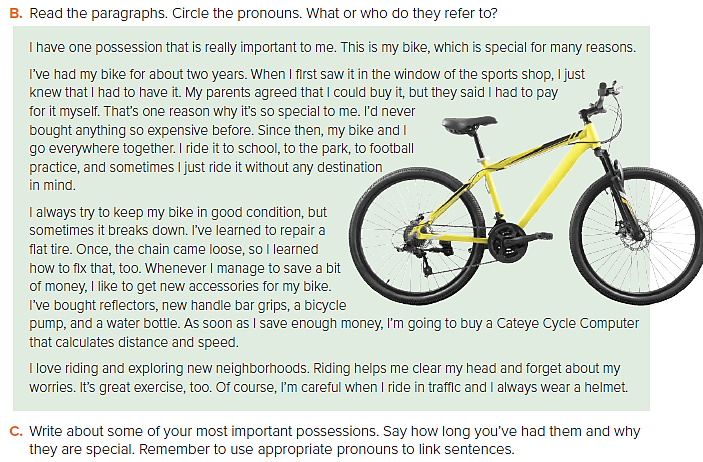 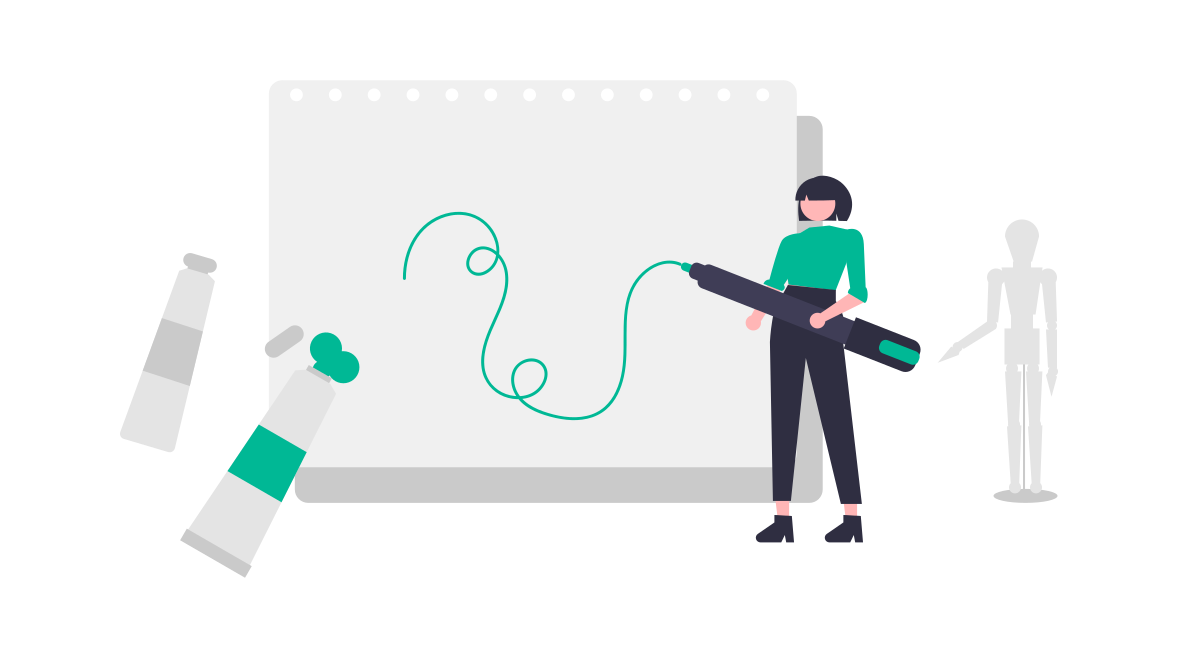 Homework
Page 202(I)
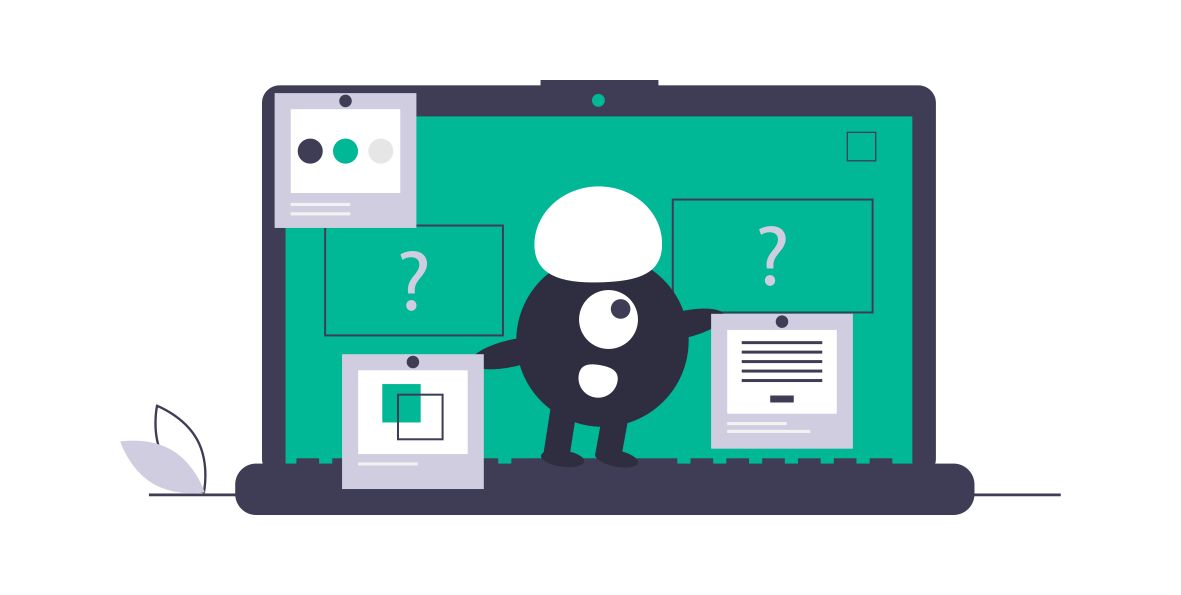 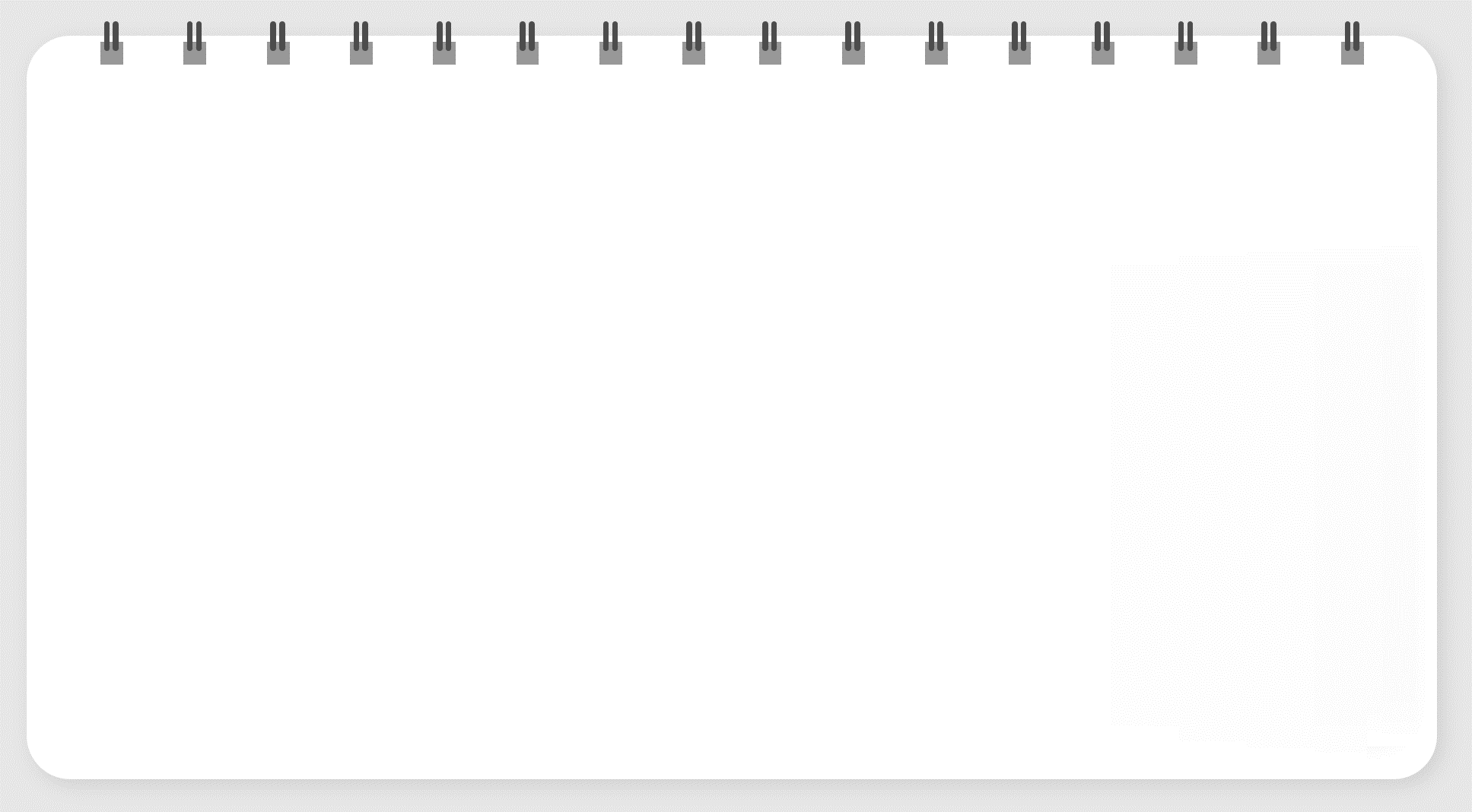 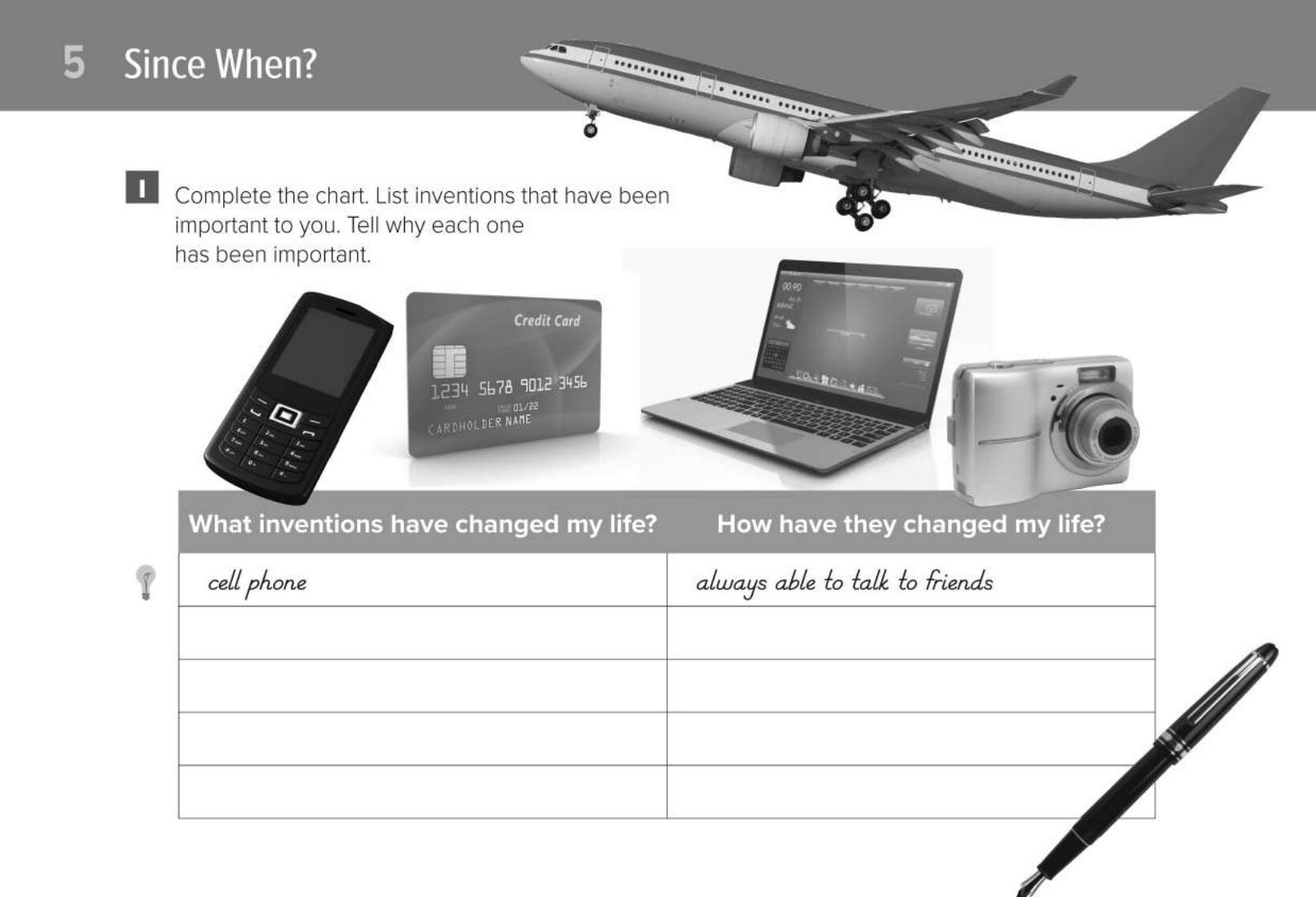 credit card
can shop without cash
plane
can travel quickly around the world
laptop
can use the Internet
can take photos on vacation
digital camera